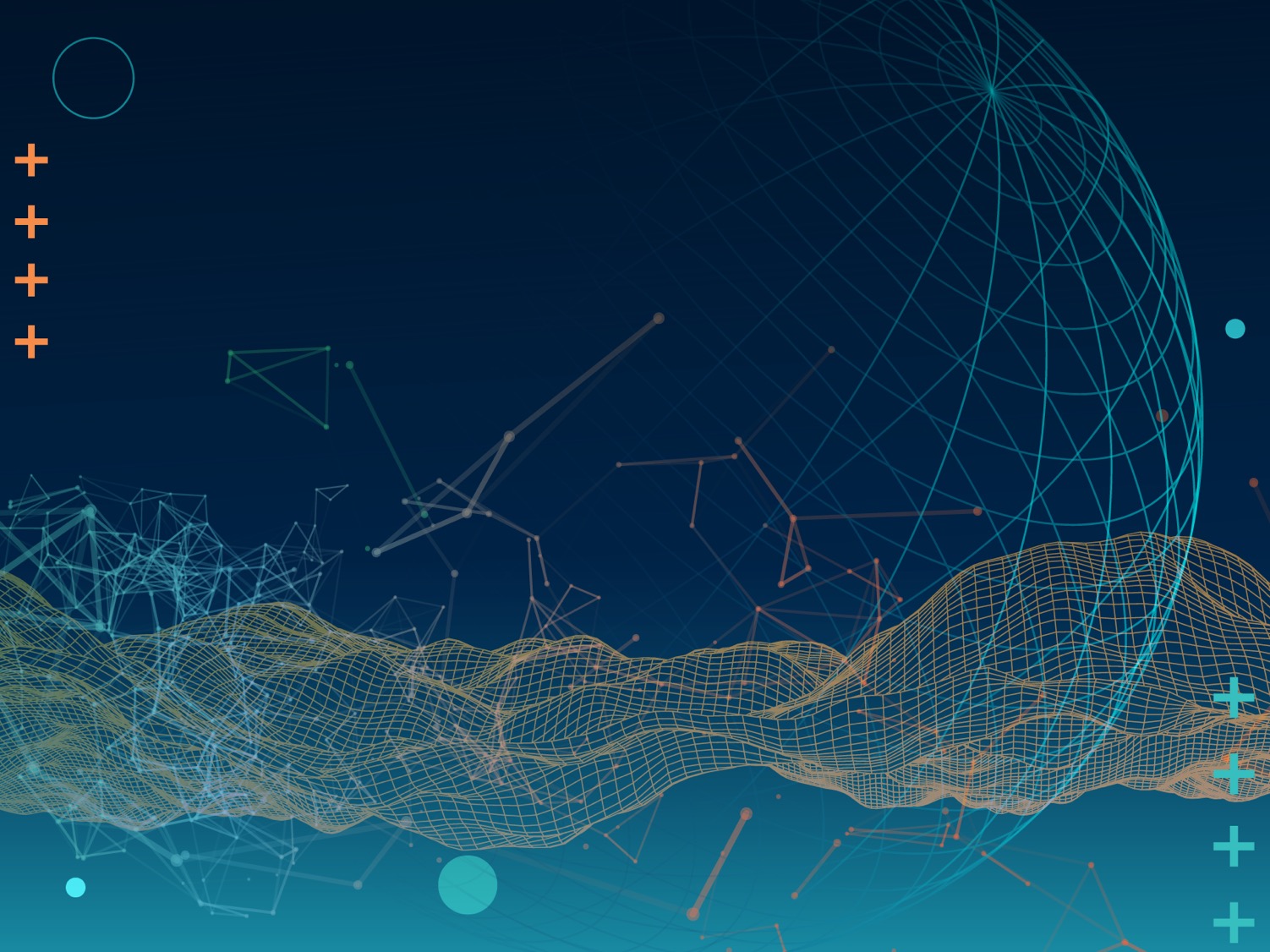 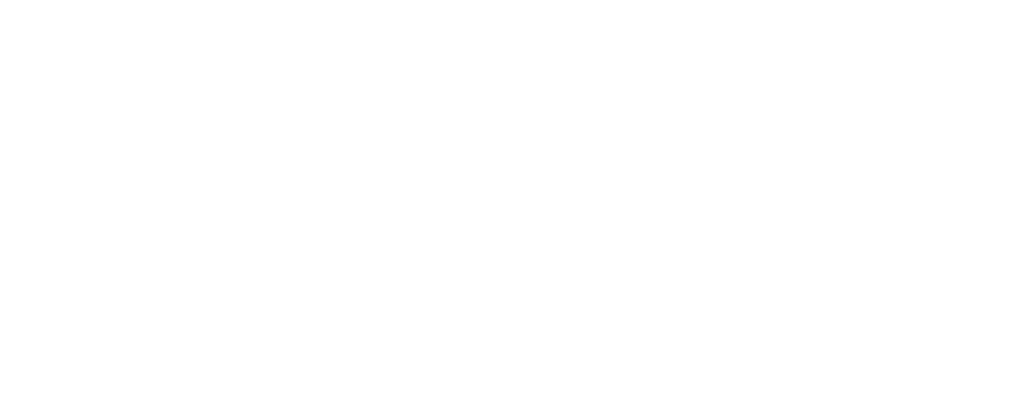 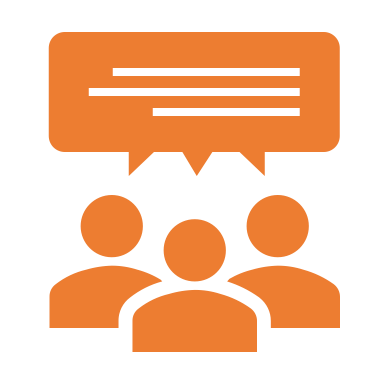 Rules of engagement
Please type your questions/comments in chat:  
Please use brackets around your question/comment:  
<QUESTION> <QUESTION> 
<COMMENT> <COMMENT>
Text outside these brackets well be considered part of “chat” and will not be read aloud
Chat sessions are being archived
Moderator and remote participation manager will manage the queue
Kindly mute your microphones
This meeting is governed under ICANN’s Expected Standard of Behavior:  http://www.icann.org/en/news/in-focus/accountability/expected-standards
Joint meeting ccNSO & GNSO CouncilsICANN68 | Wed, 24 June 2020
Welcome 
ccPDP4 on the (de)selection of IDN ccTLD strings
Letter to the Board regarding adoption procedure FY21 Budget and 5-year operating plan
Approval full slate Customer Standing Committee (CSC)
AOB
Closure